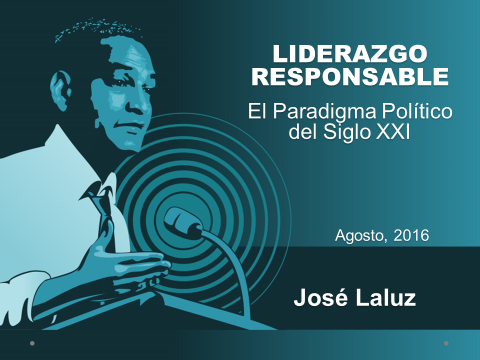 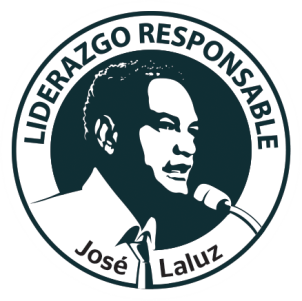 Prehistoria
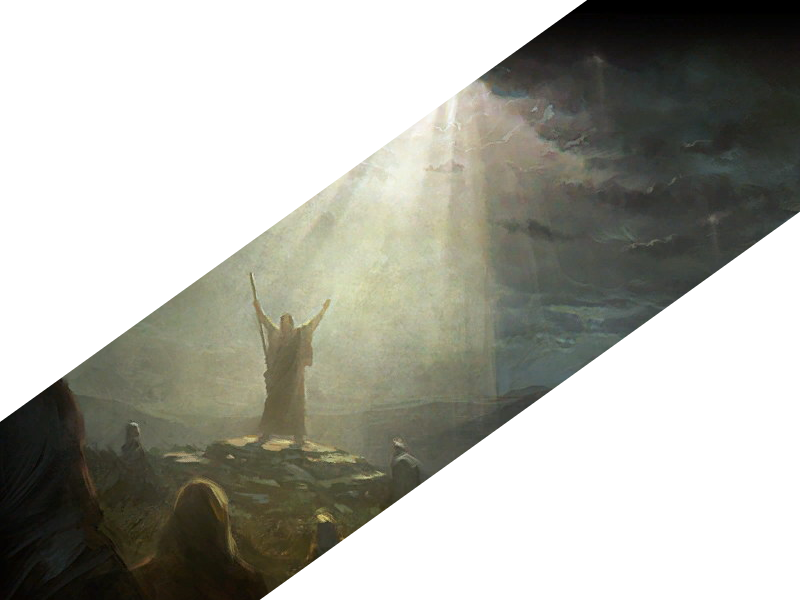 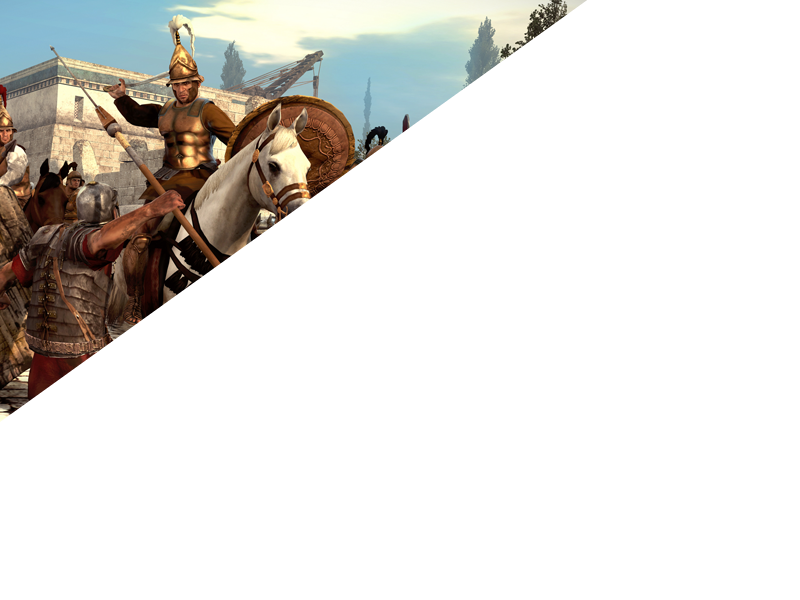 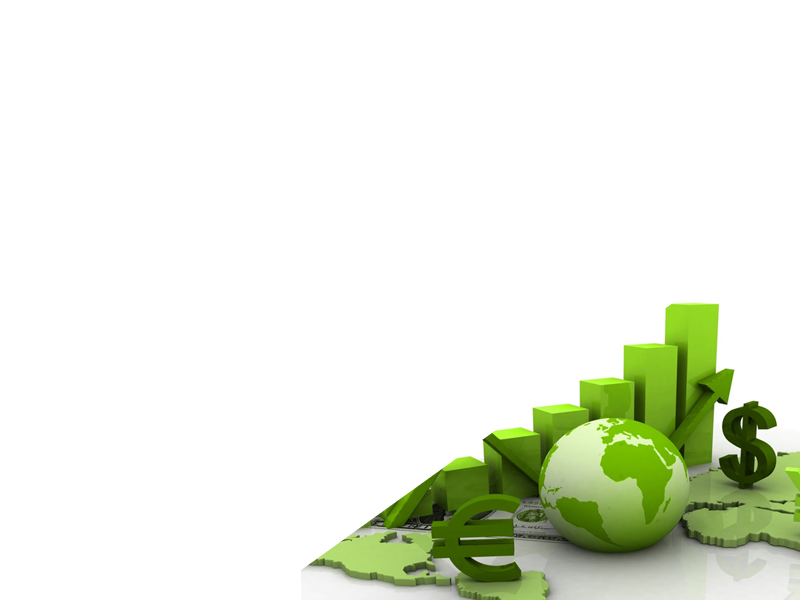 Religión
Seguridad
Economía
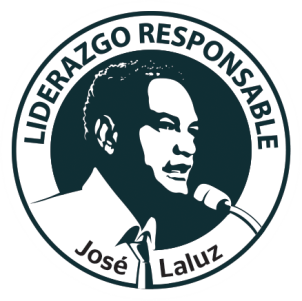 El siglo de Las Guerras
Primera Guerra Mundial (1914-1918)
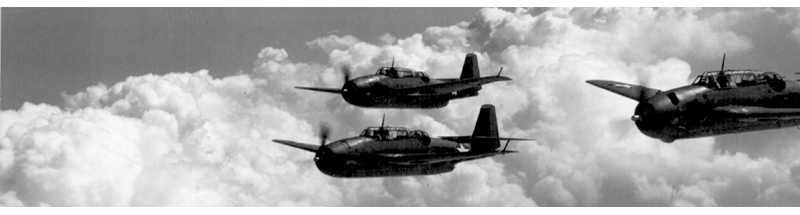 Segunda Guerra Mundial (1939-1945)
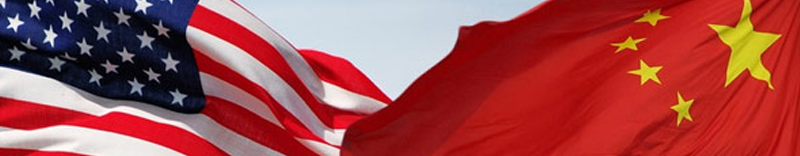 Guerra Fría (1945-1990
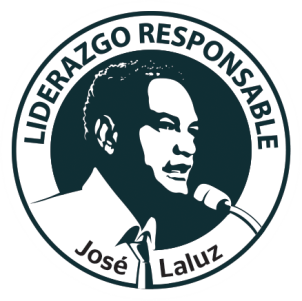 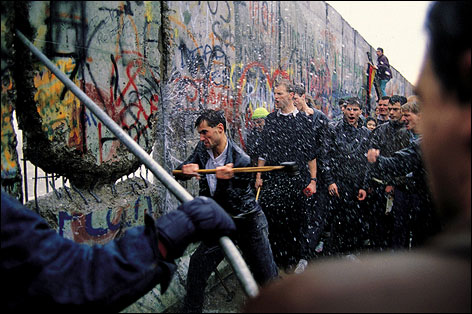 Caída Muro de Berlín
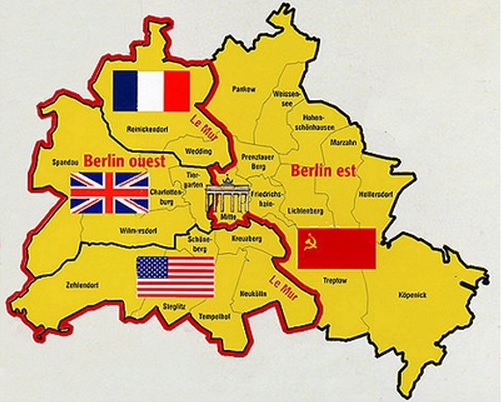 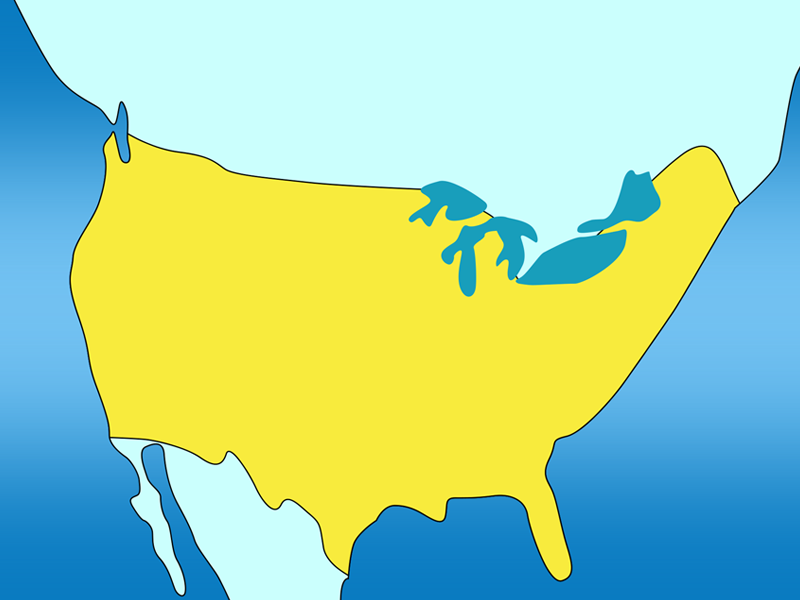 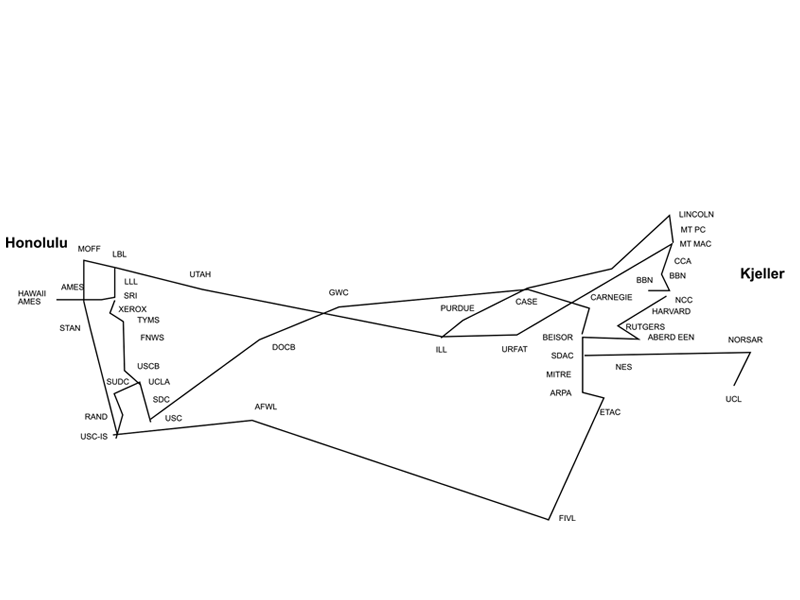 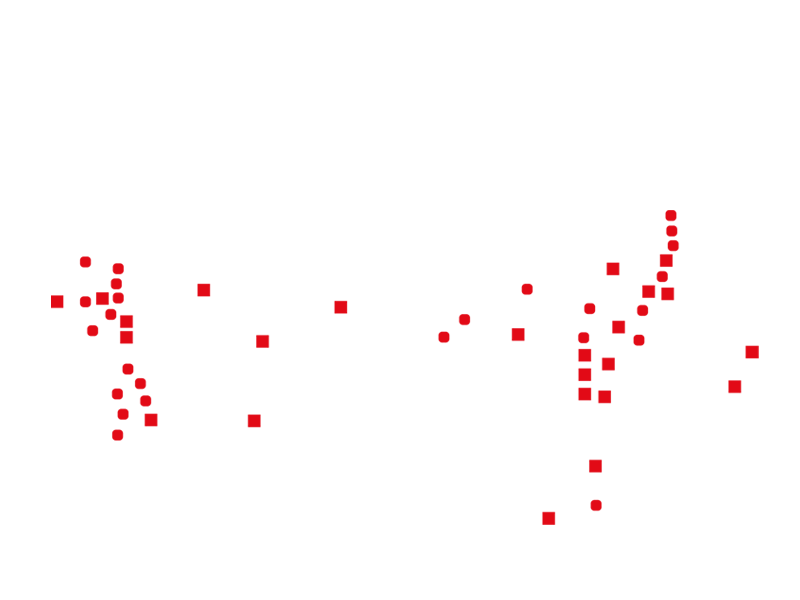 EL ARPANET
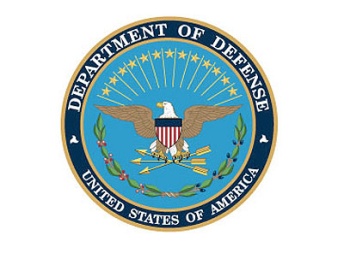 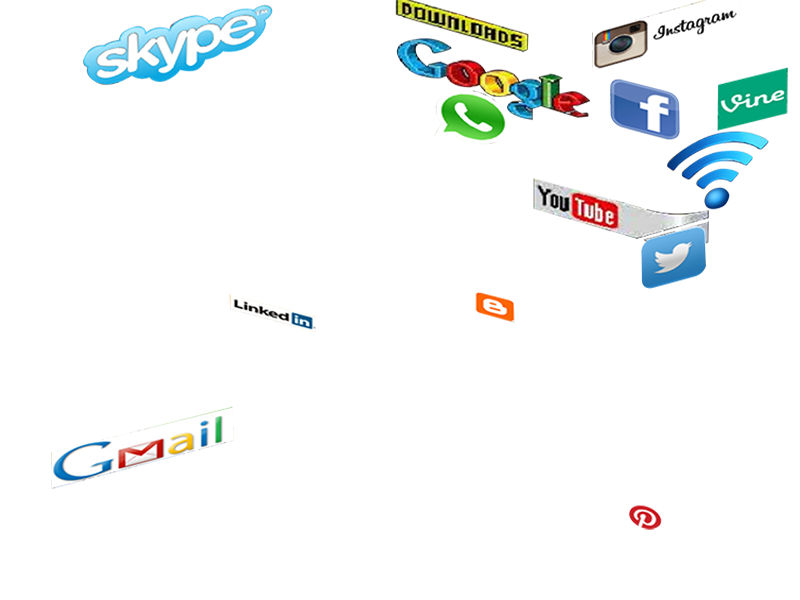 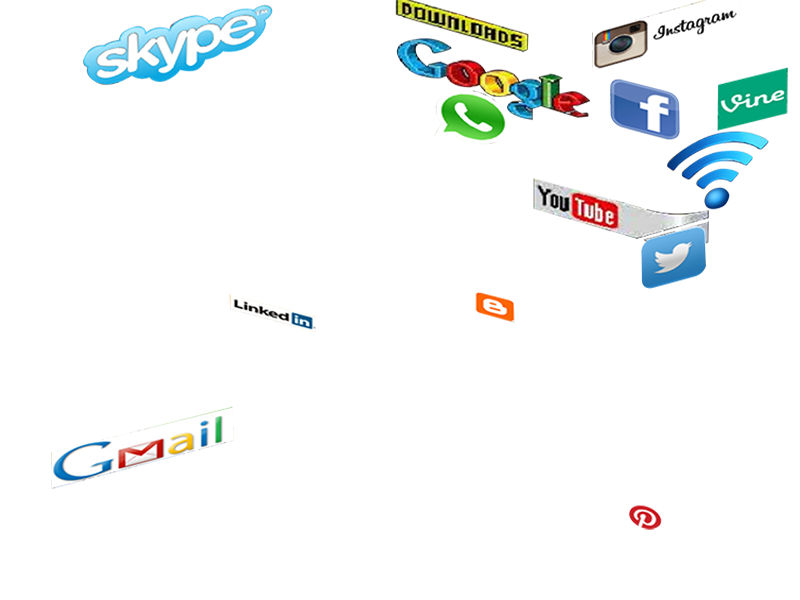 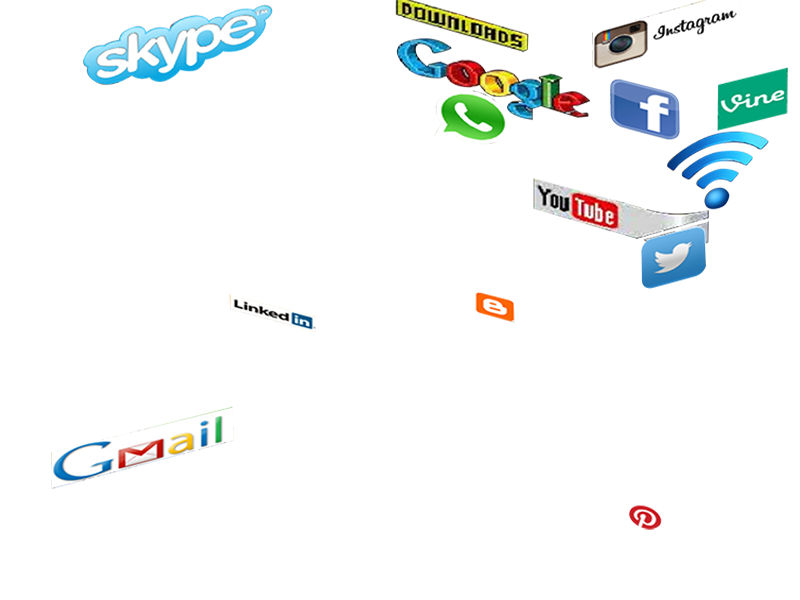 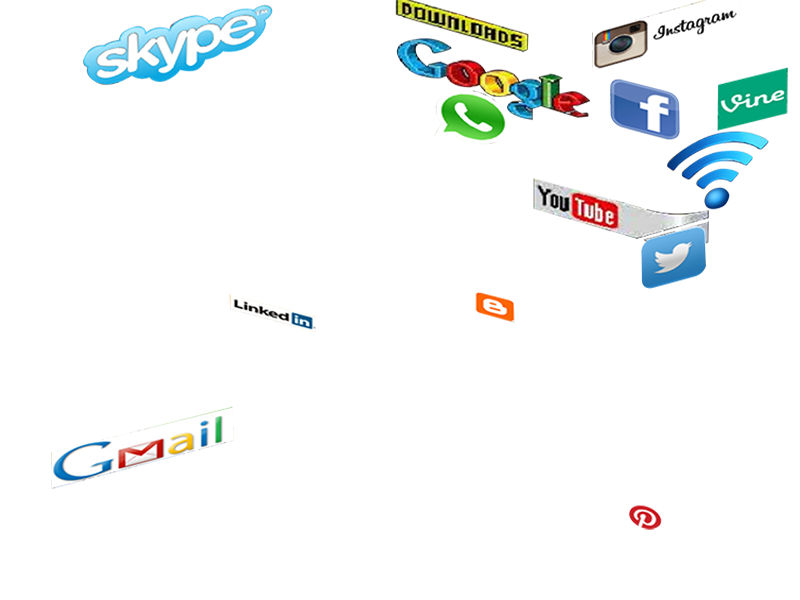 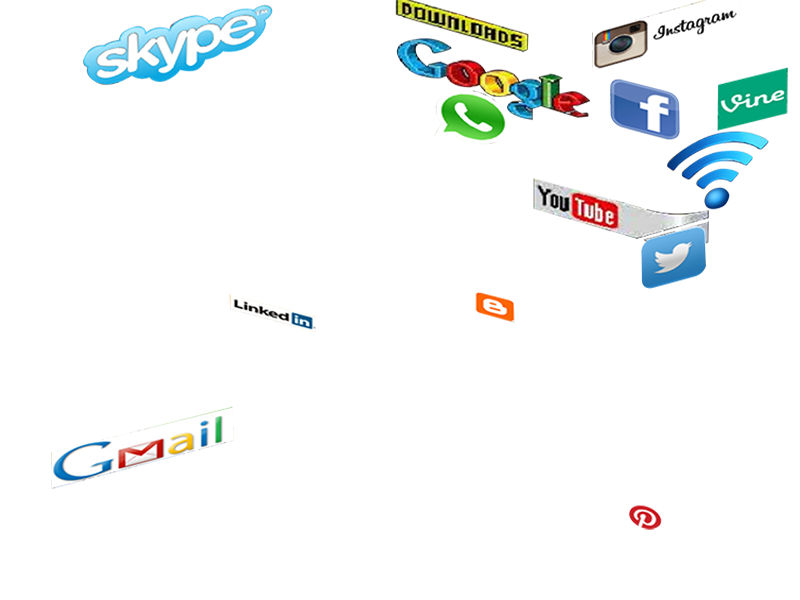 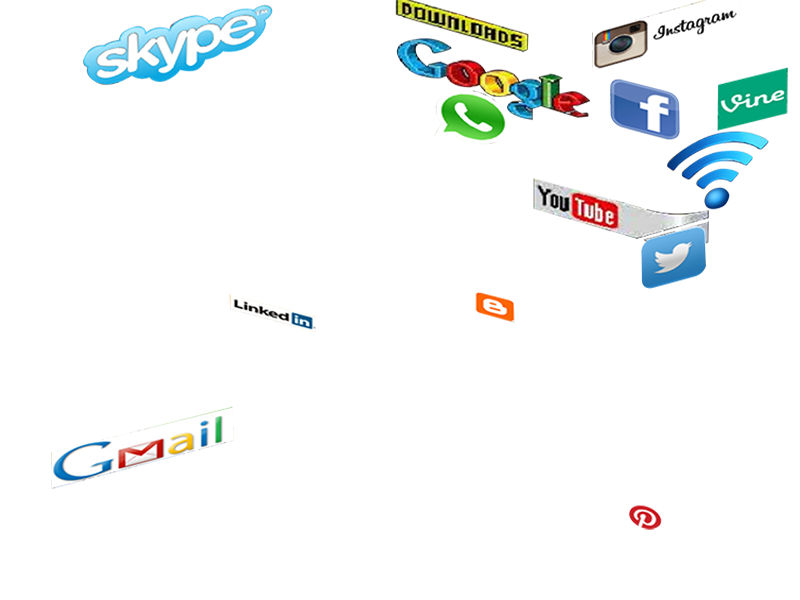 SOCIEDAD WEB (Sociedad Del Conocimiento)
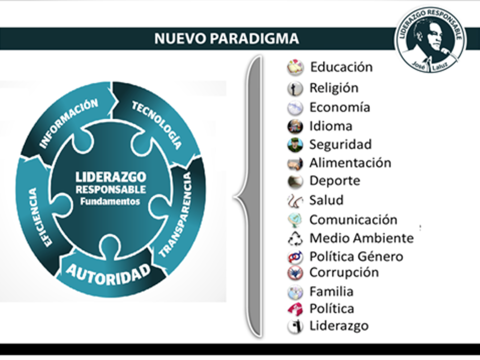 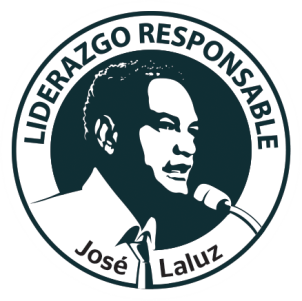 Seguridad Ciudadana
Declaración Universal de los Derechos Humanos. Artículo 3

“Todo individuo tiene derecho a la vida, a la libertad y a la seguridad     de su persona.”
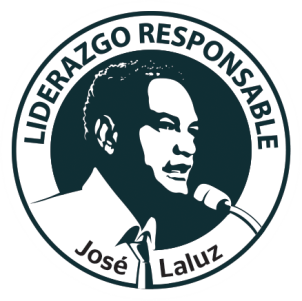 Definición y alcance de la Seguridad Ciudadana
La Seguridad Ciudadana es una condición; un estado social donde las personas pueden gozar libremente de sus derechos fundamentales, civiles, políticos, colectivos, jurisdiccionales, comunitarios; a la vez que las instituciones públicas cuentan con la suficiente capacidad para garantizar el ejercicio de esos derechos y para responder con eficacia cuando éstos son vulnerados.

En la sociedad moderna no se limita el alcance de la seguridad a la lucha contra la delincuencia, sino que se amplía el esquema hasta la cobertura de un ambiente propicio y adecuado para la convivencia pacífica de las personas. El concepto de seguridad debe poner mayor énfasis en el desarrollo de las labores de prevención y control y abordaje de los factores que generan violencia e inseguridad, tanto o más que en tareas meramente represivas o reactivas ante hechos consumados.

OEA. Informe sobre Seguridad Ciudadana 2009
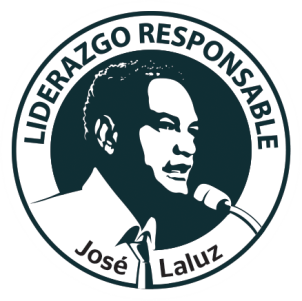 Informe Regional Desarrollo Humano 2013-2014
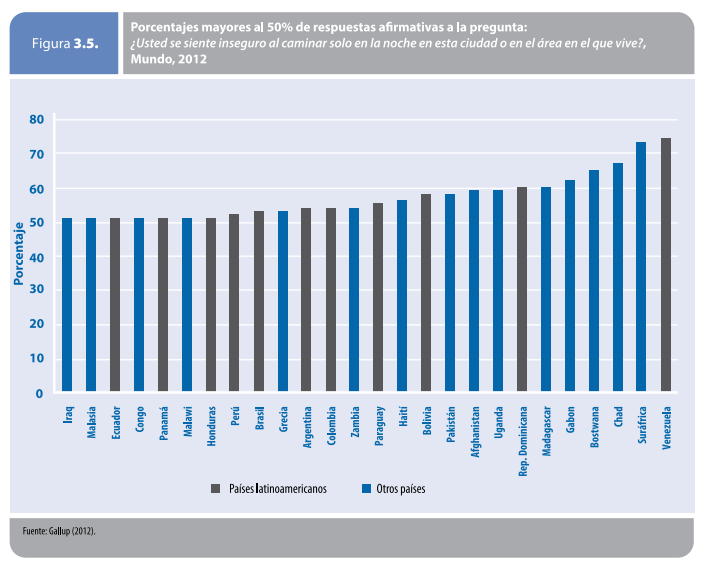 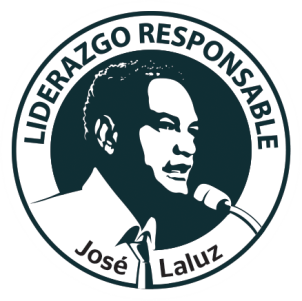 Informe Regional Desarrollo Humano 2013-2014
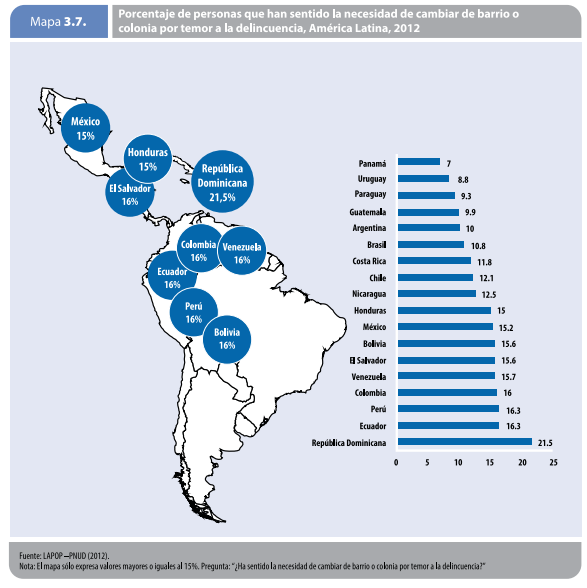 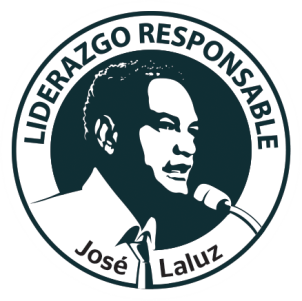 Informe Regional Desarrollo Humano 2013-2014
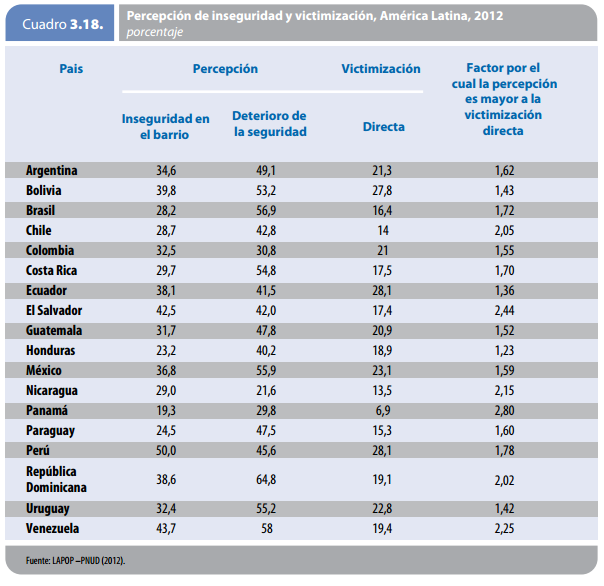 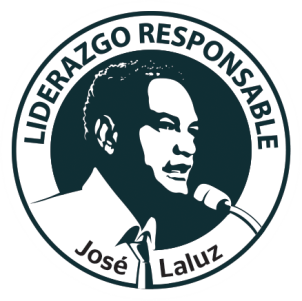 Informe Regional Desarrollo Humano 2013-2014
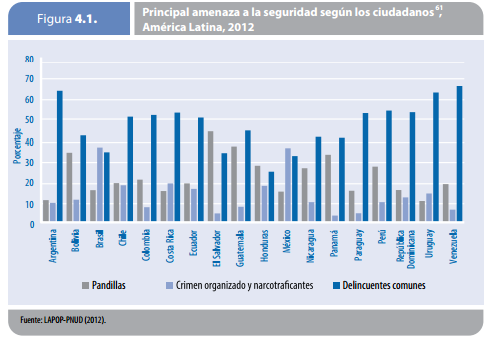 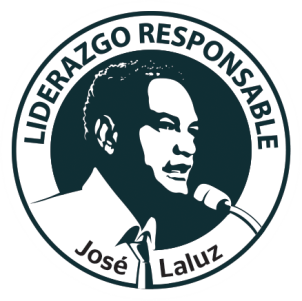 Informe Regional Desarrollo Humano 2013-2014
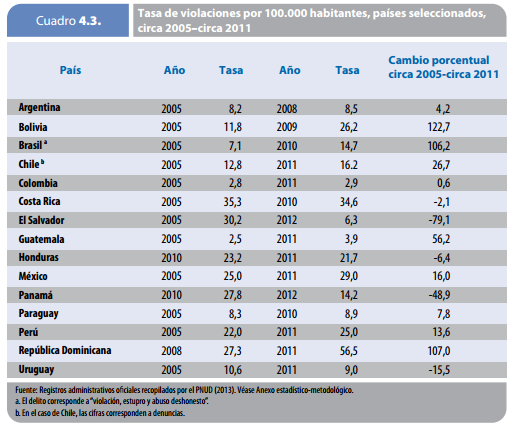 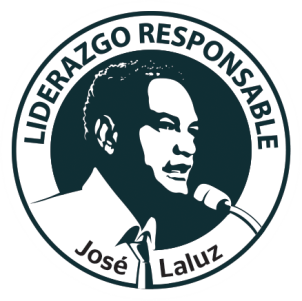 Informe Regional Desarrollo Humano 2013-2014
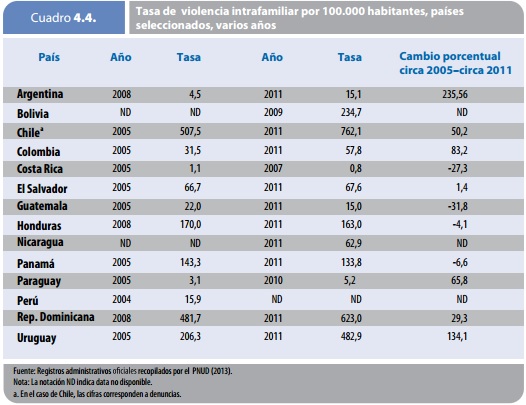 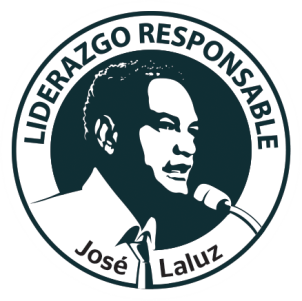 Informe Regional Desarrollo Humano 2013-2014
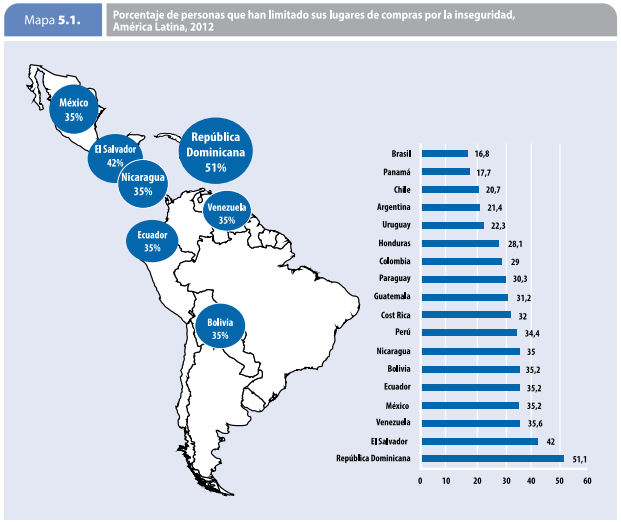 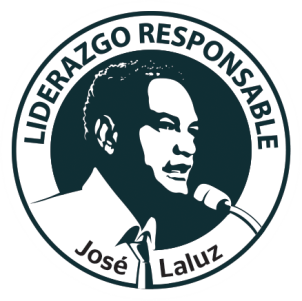 Informe Regional Desarrollo Humano 2013-2014
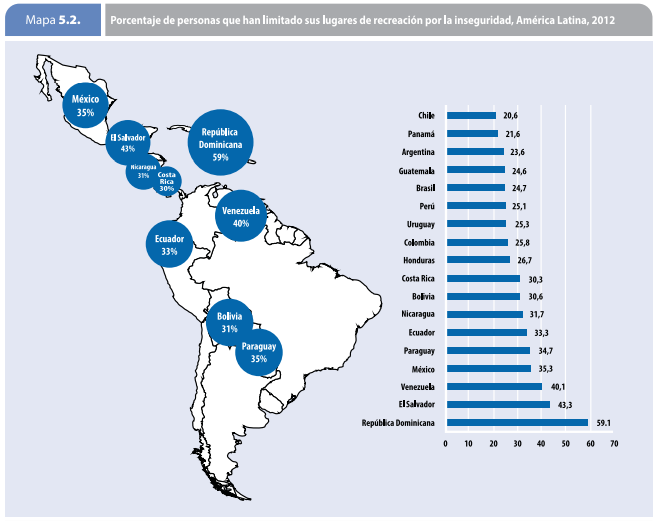 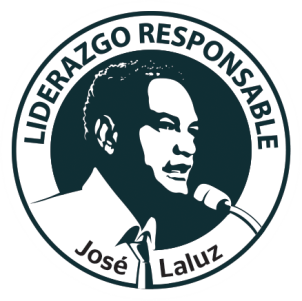 Informe Regional Desarrollo Humano 2013-2014
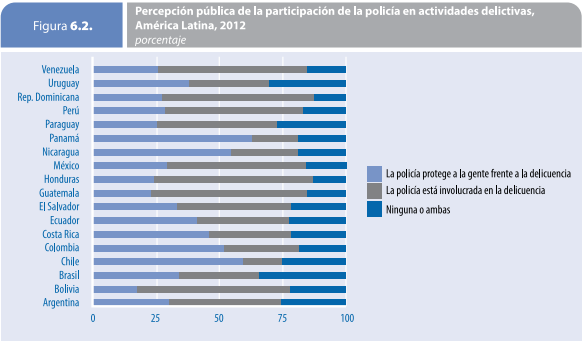 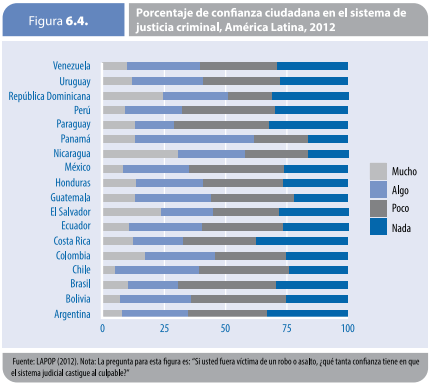 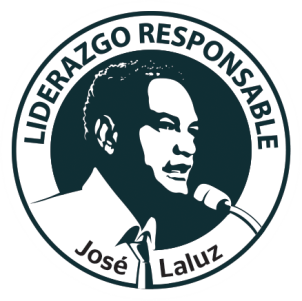 Informe Regional Desarrollo Humano 2013-2014
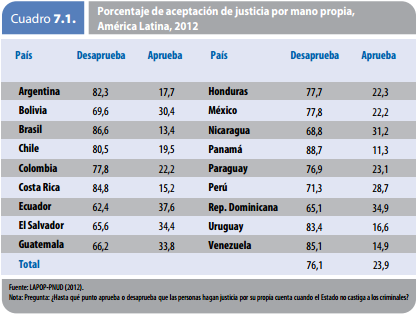 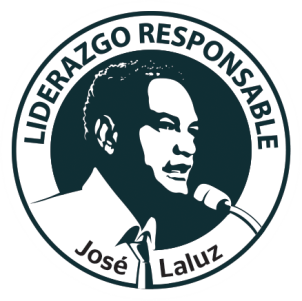 Informe Regional Desarrollo Humano 2013-2014
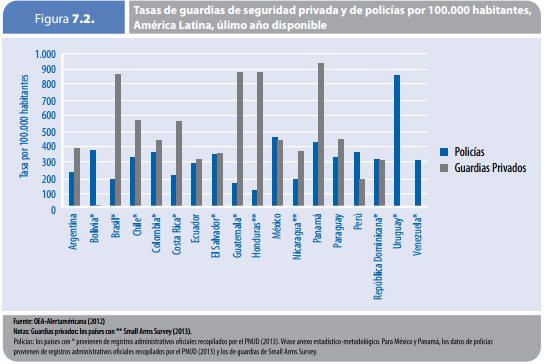 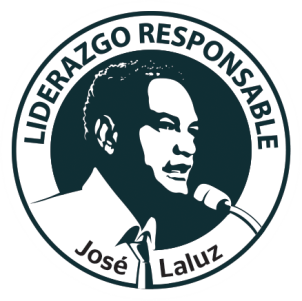 Informe Regional Desarrollo Humano 2013-2014
Informe Regional Desarrollo Humano 2013-2014
Informe Regional Desarrollo Humano 2013-2014
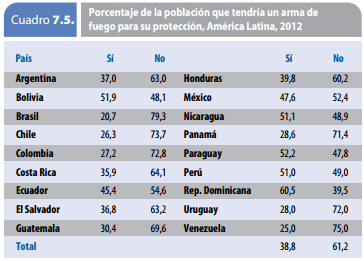 Causas de la Inseguridad
Causas de la Inseguridad
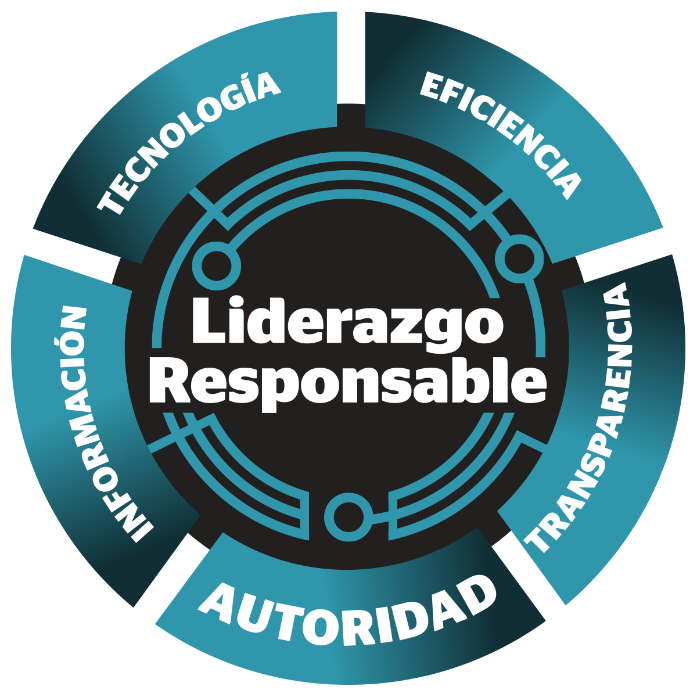 Liderazgo Responsable y Seguridad Ciudadana